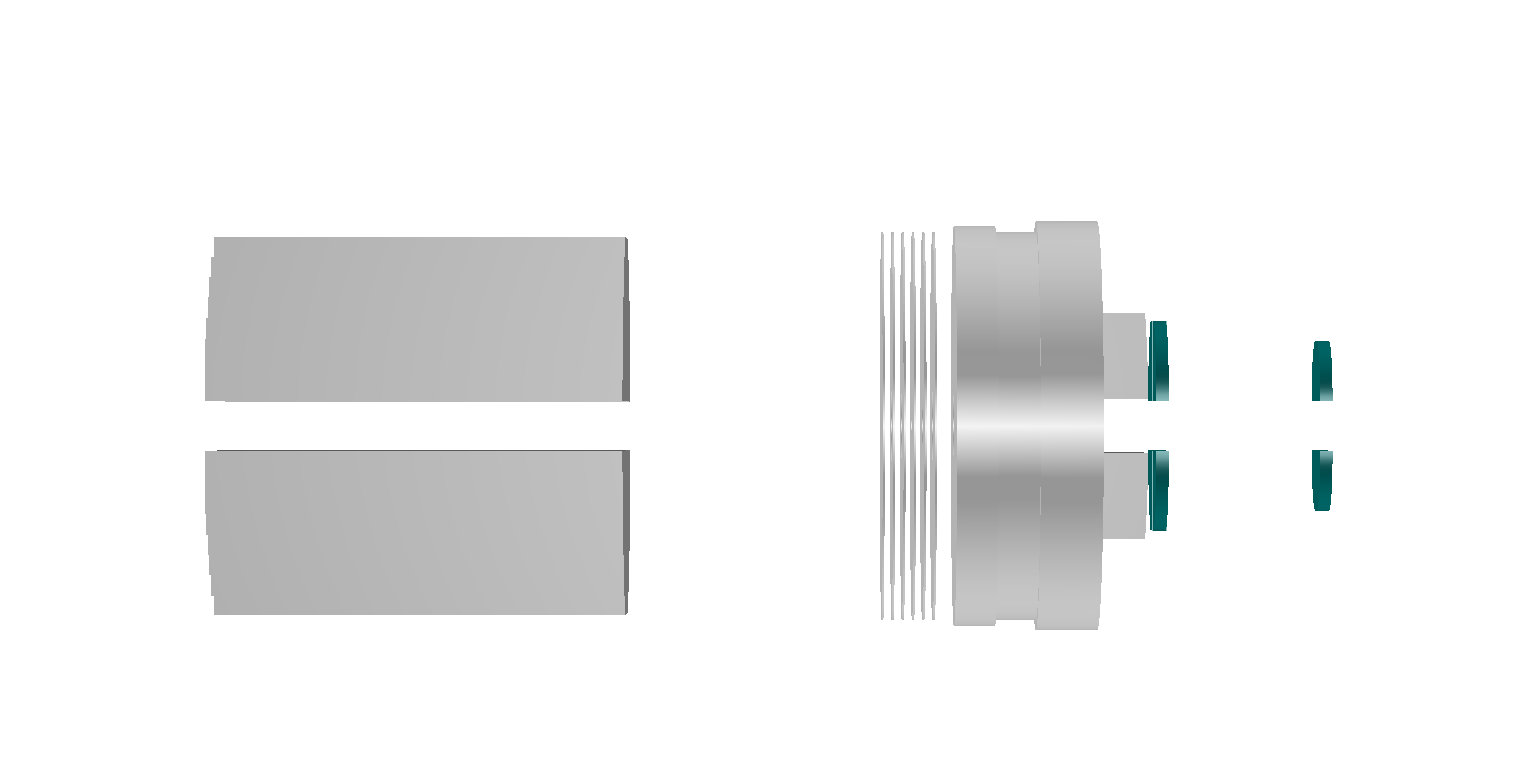 Y：mm
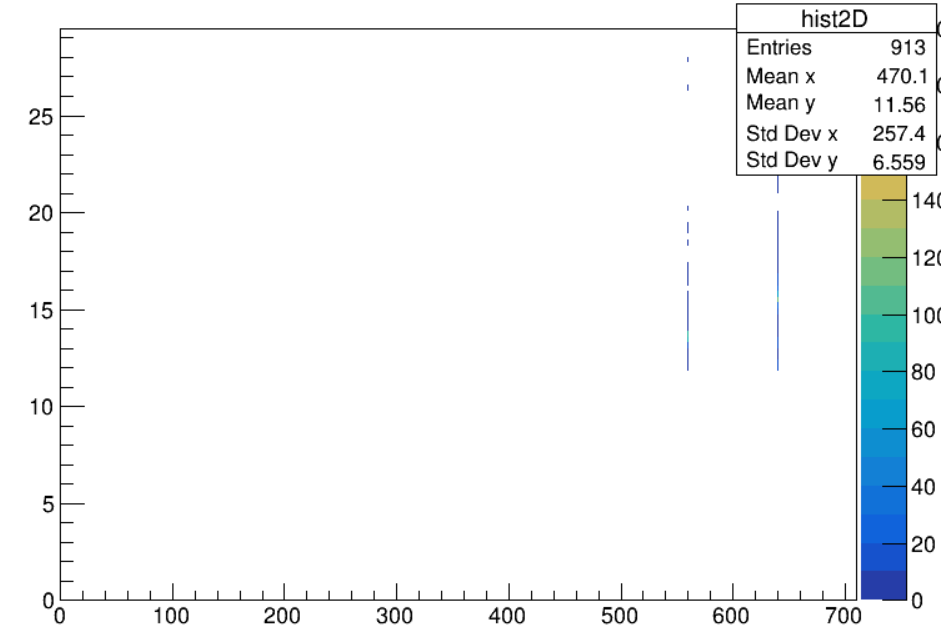 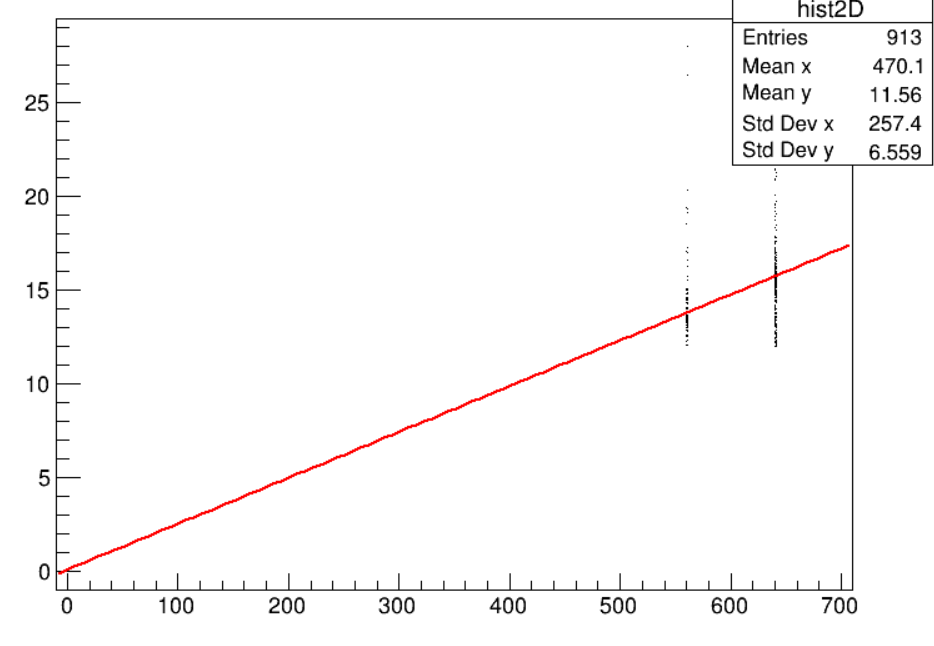 Z：mm
入射角度：
Theta:1.4    phi:0
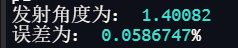 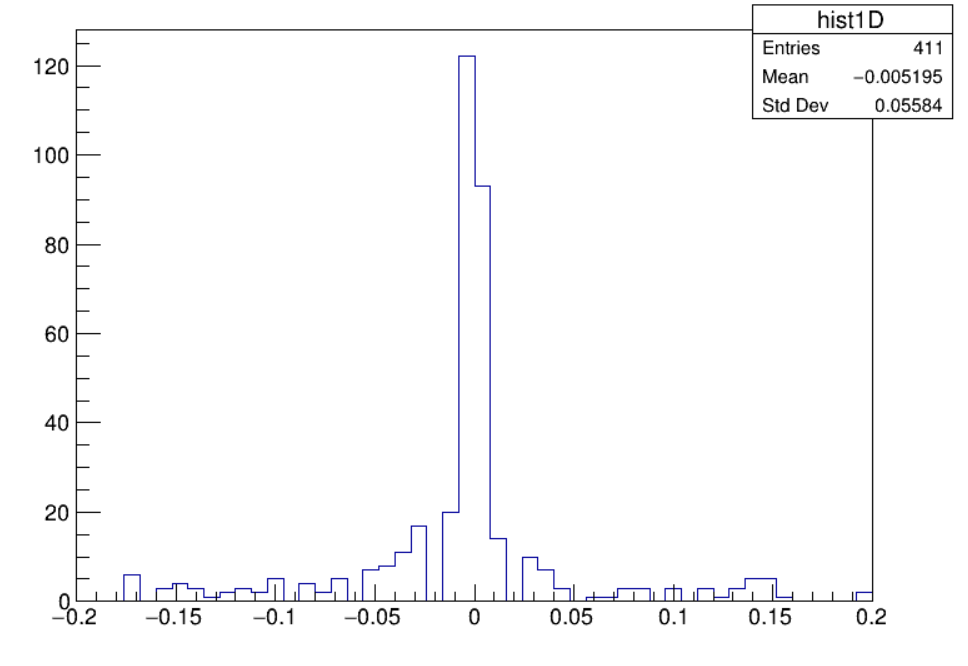